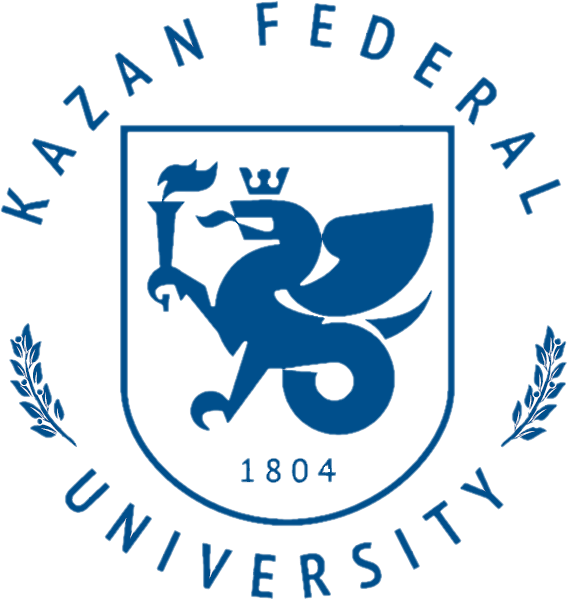 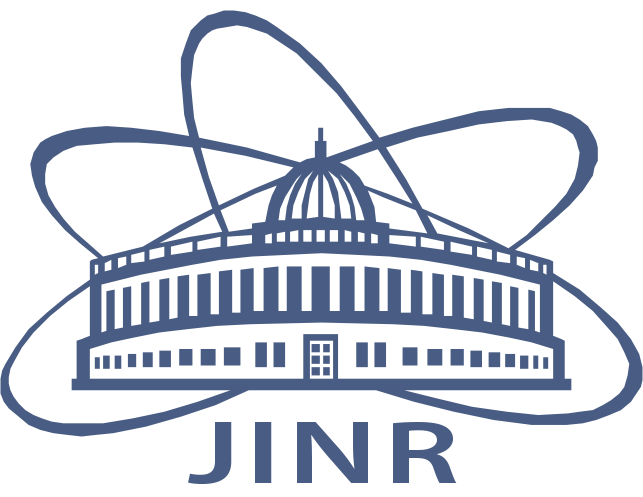 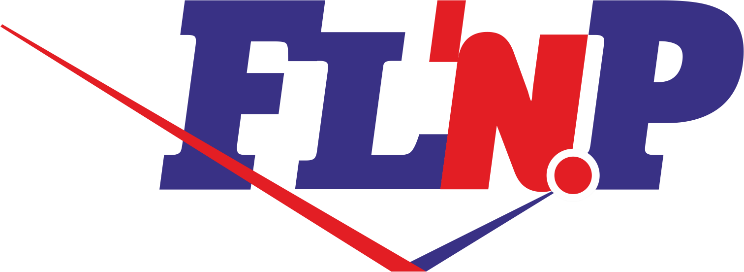 XXVII International Conference of Young Scientists and Specialists (AYSS-2023)
New Algorithms for Processing Neutron Tomography Data Based on Convolutional Neural Networks
B. Bakirov1,2,3, S.E. Kichanov1 

1Joint Institute for Nuclear Research
2Kazan Federal University
3Institute of Archaeology, RAS
How does neutron tomography work?
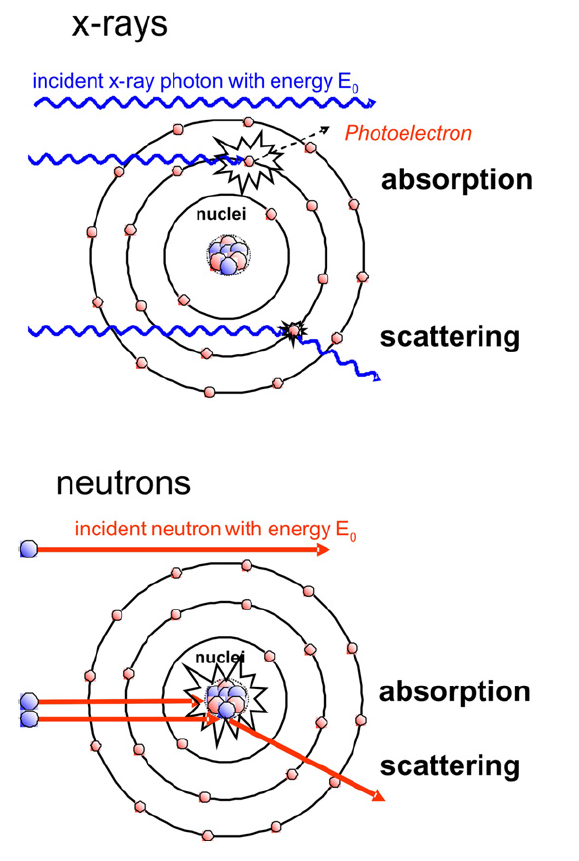 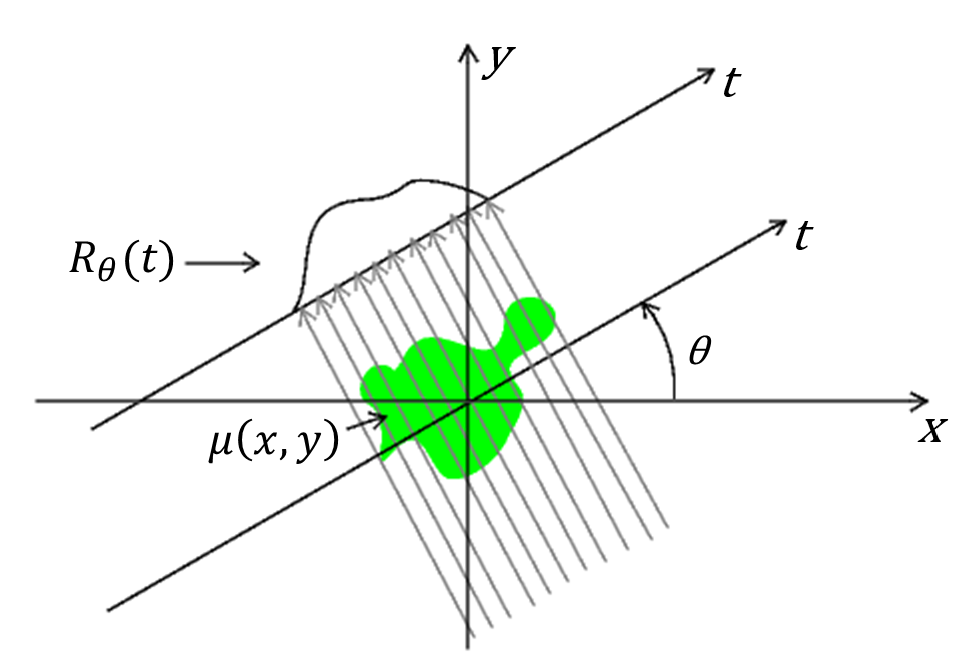 I ‒ transmitted neutron intensity
I0 ‒ incident neutron intensity
s ‒ thickness
μ ‒ attenuation coefficient
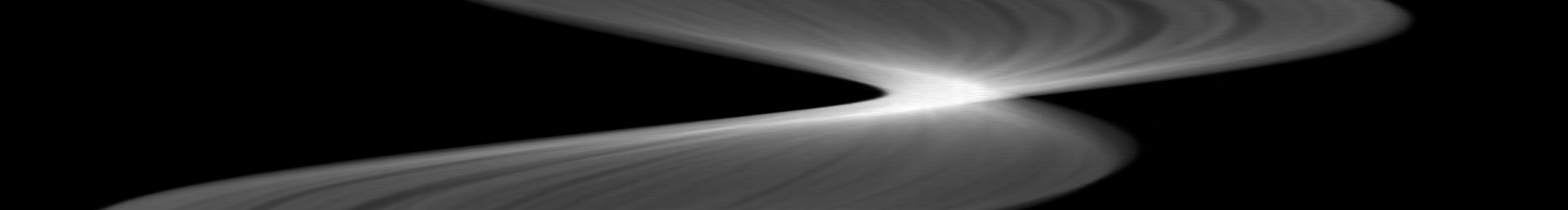 Conventional Reconstruction Methods:
Fourier transformation (FBP, DFR)
Solving a system of equations (SIRT, SART etc.)
2
The required number of projections for reconstruction
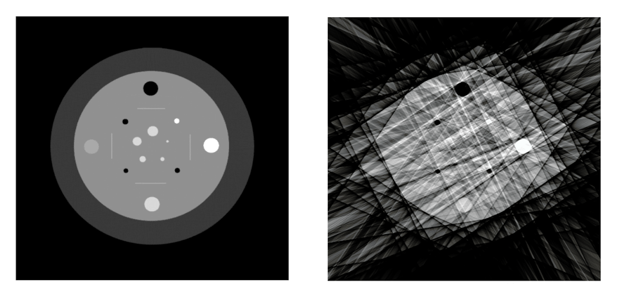 Theoretically – infinite number of projections

In practice – upper limit about 360 projections

What if we want to further reduce the number of projections?
Bad quality
Modern deep learning algorithms
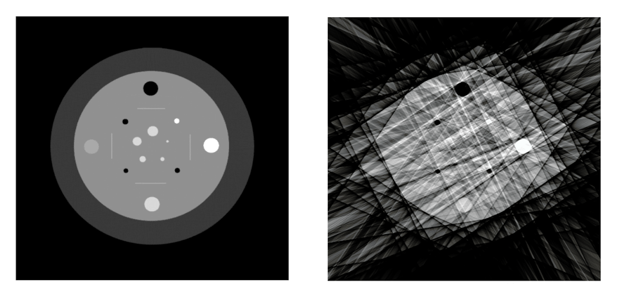 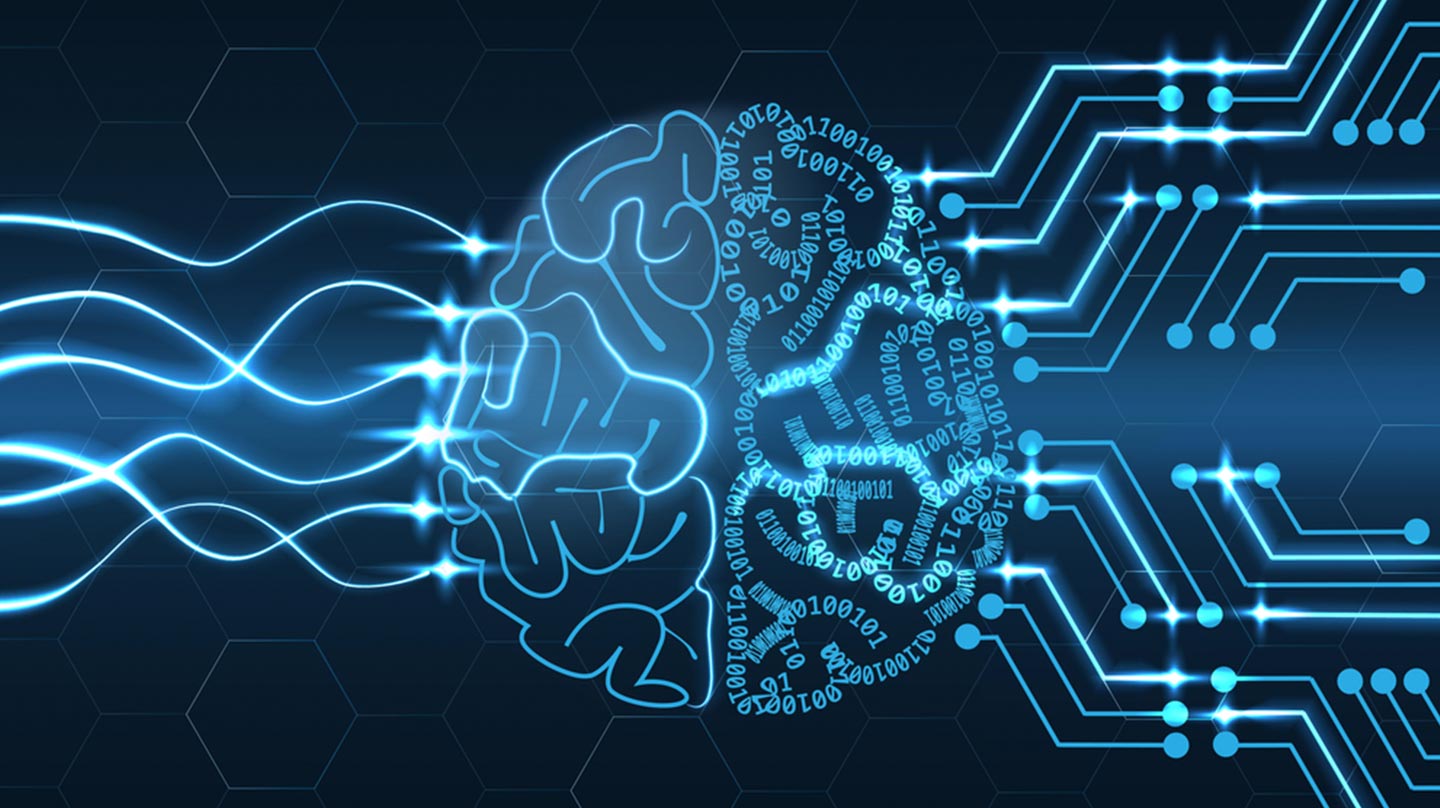 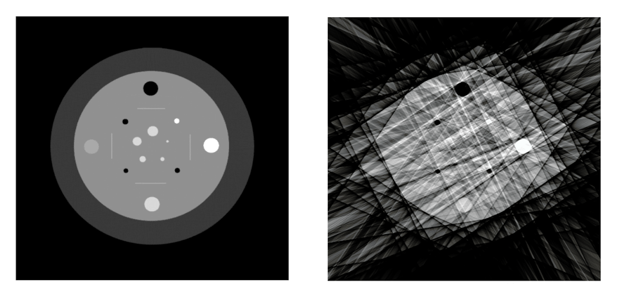 3
Convolutional neural networks for images
Building blocks of the convolution neural network.
Architecture of the convolution neural network.
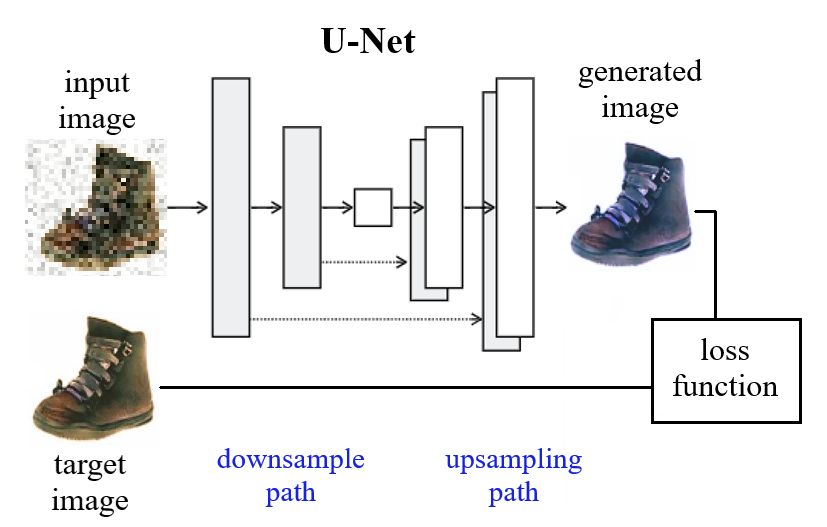 Input
Output
+
Normalization
Convolution
Activation
Skip Connection
Visualization of convolution and deconvolution layers.
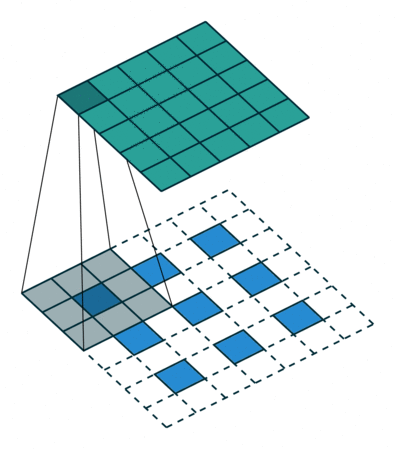 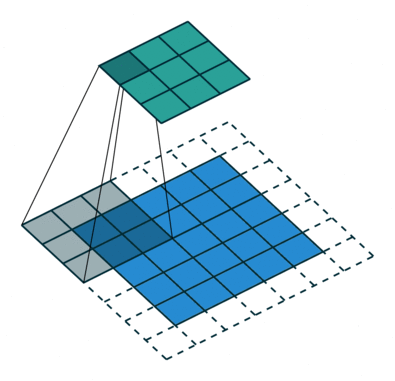 4
Implementation of the convolutional neural network
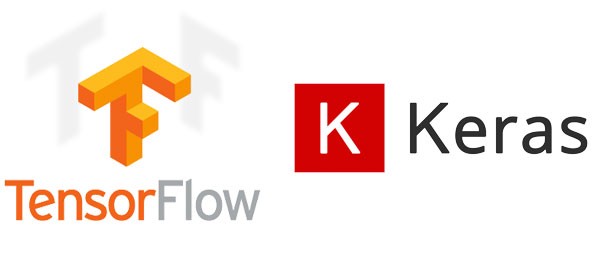 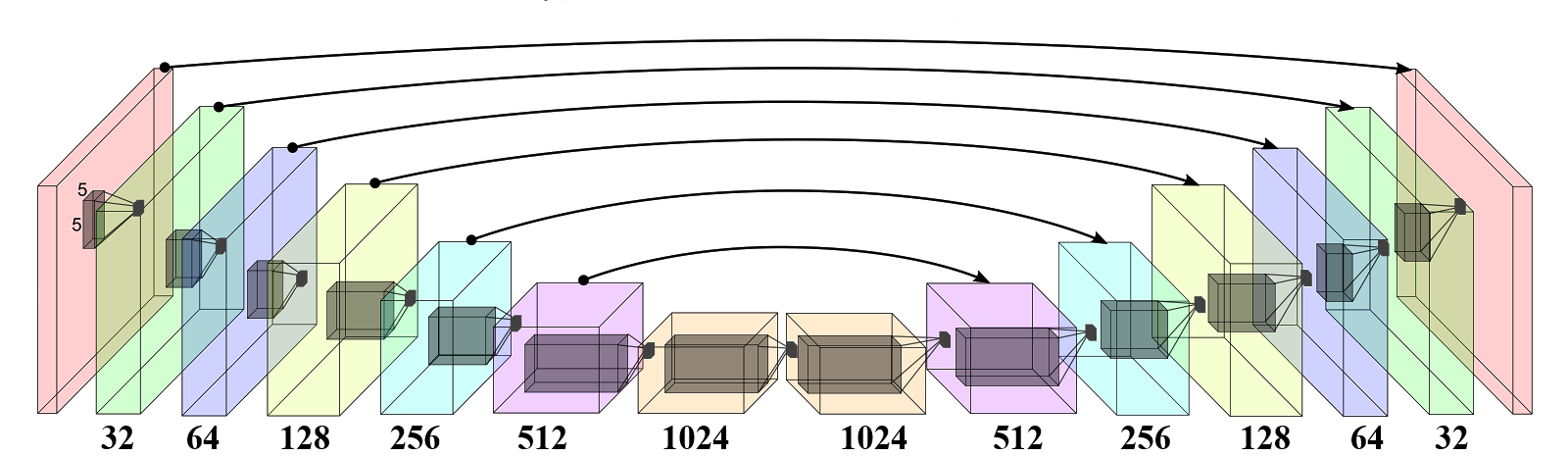 Input
Image
Output
Image
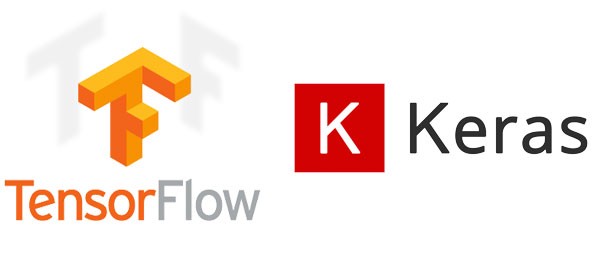 Number of kernels in each layer
Main Parameters
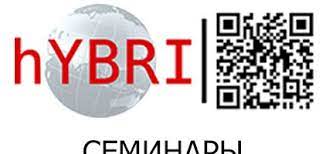 Computations were held on the basis of the HybriLIT heterogeneous computing platform (LIT, JINR).
5
Preparation of a training dataset
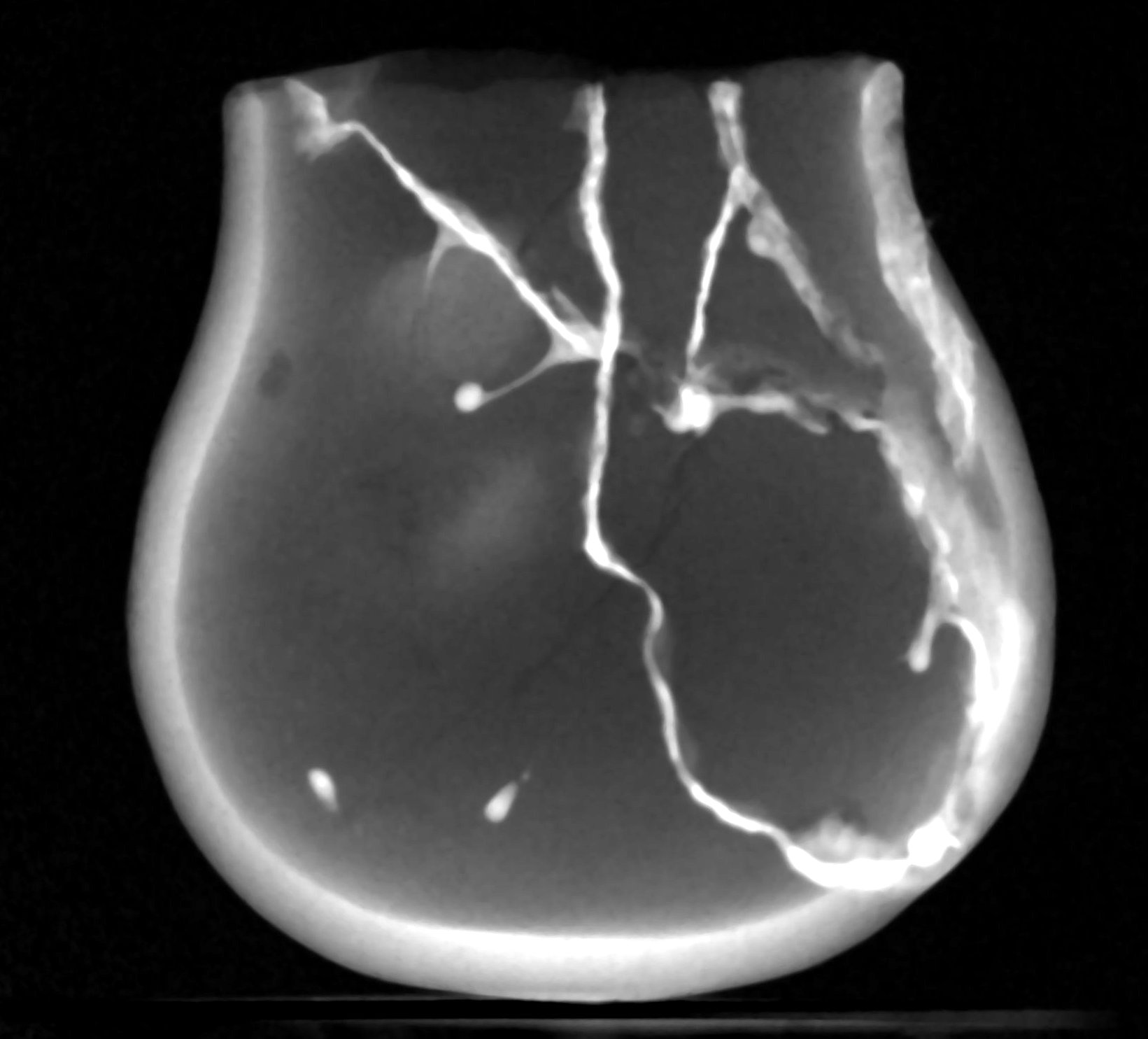 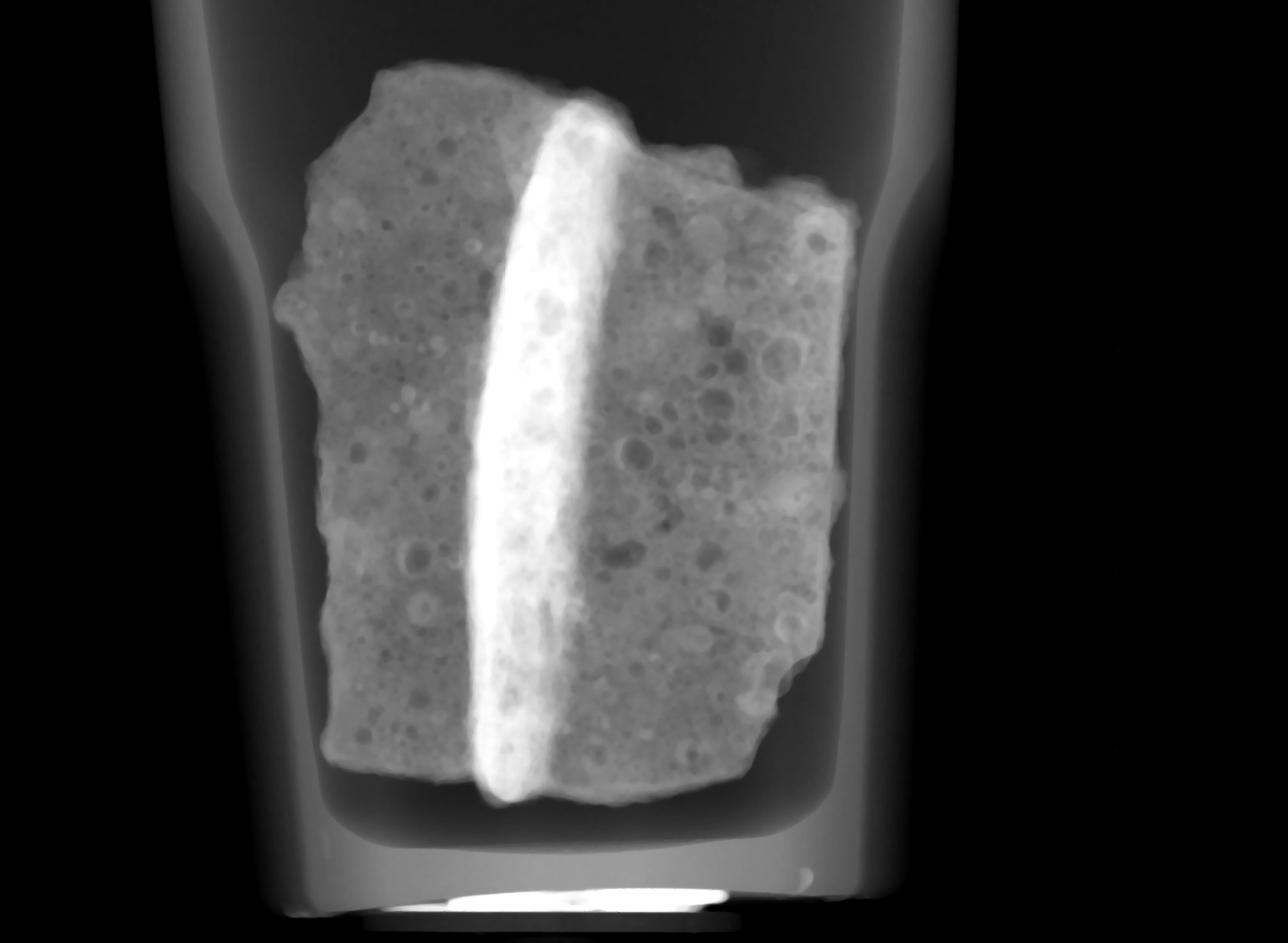 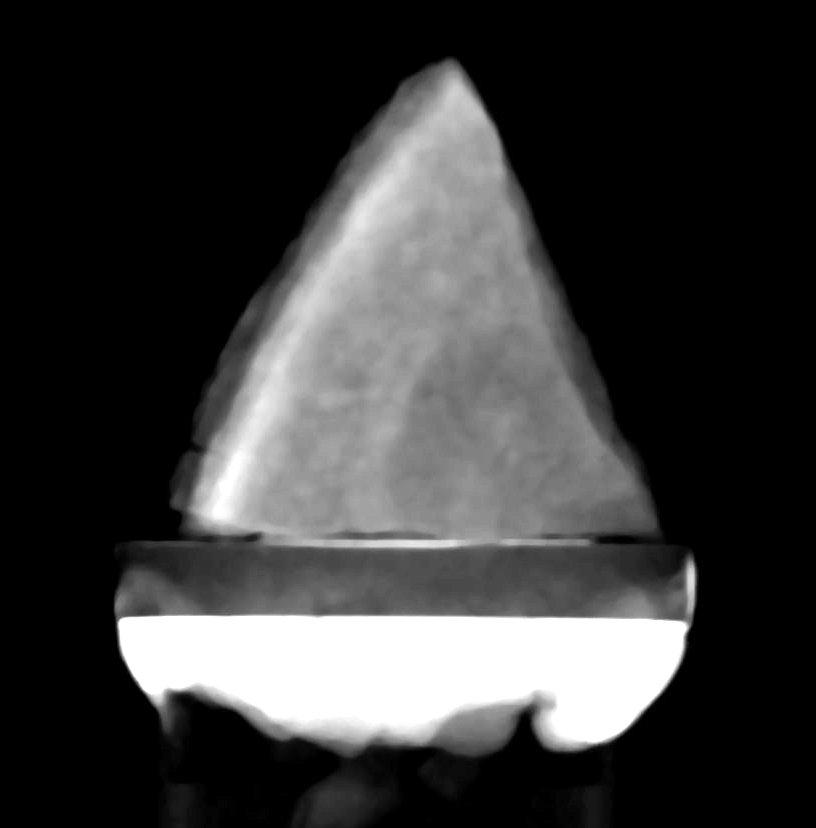 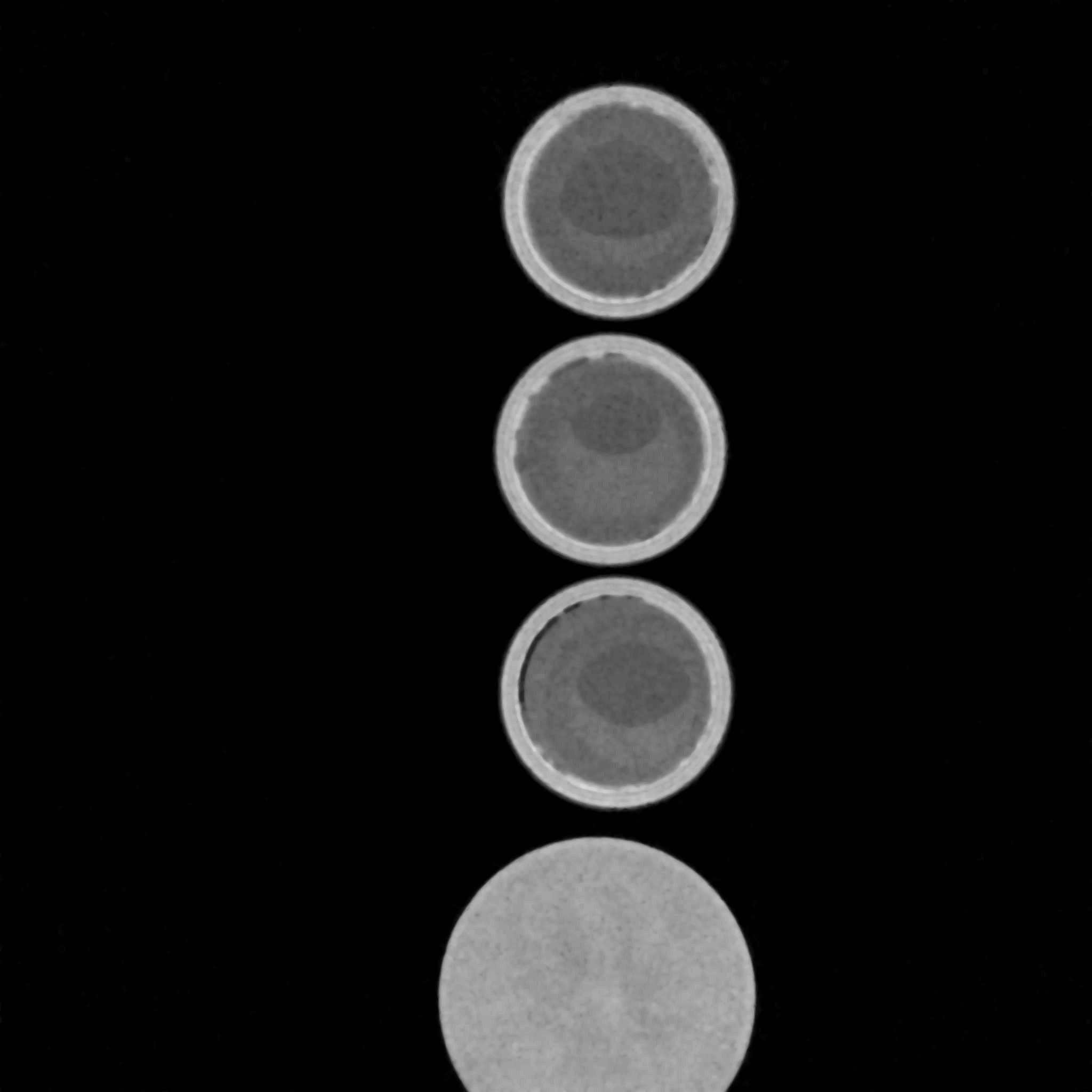 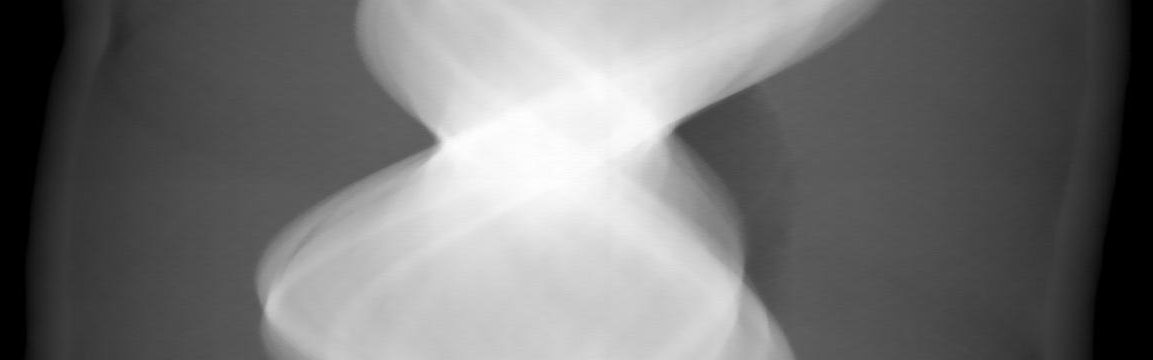 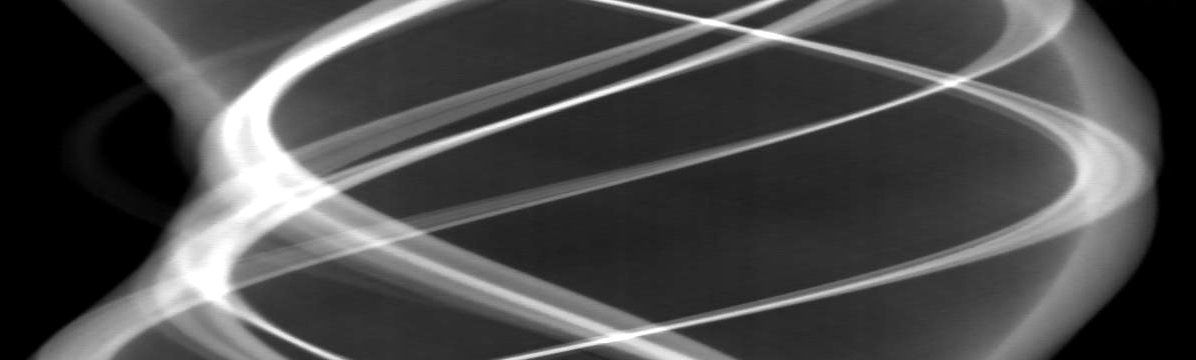 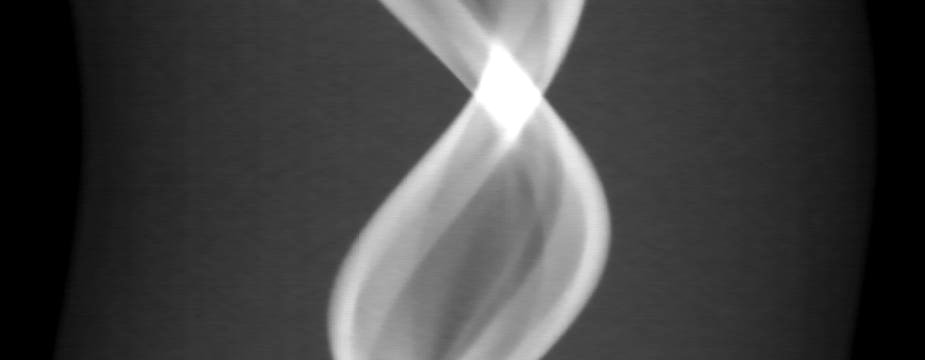 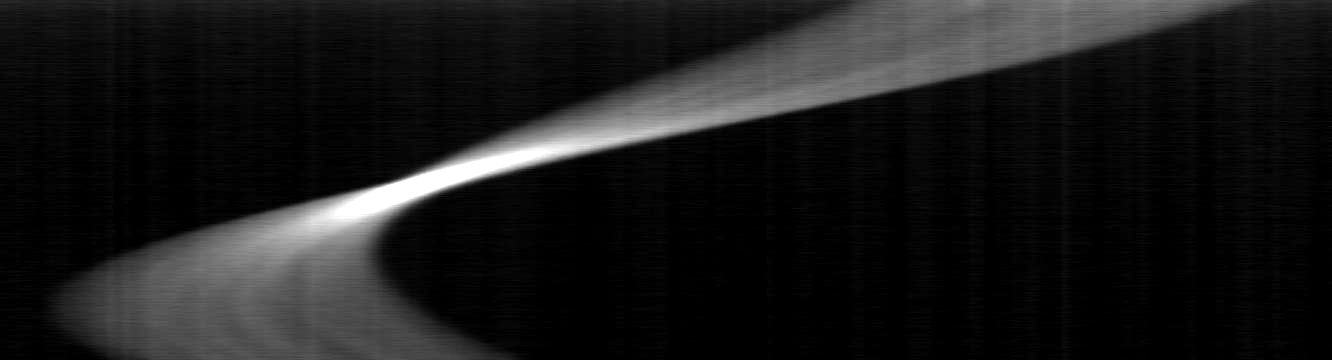 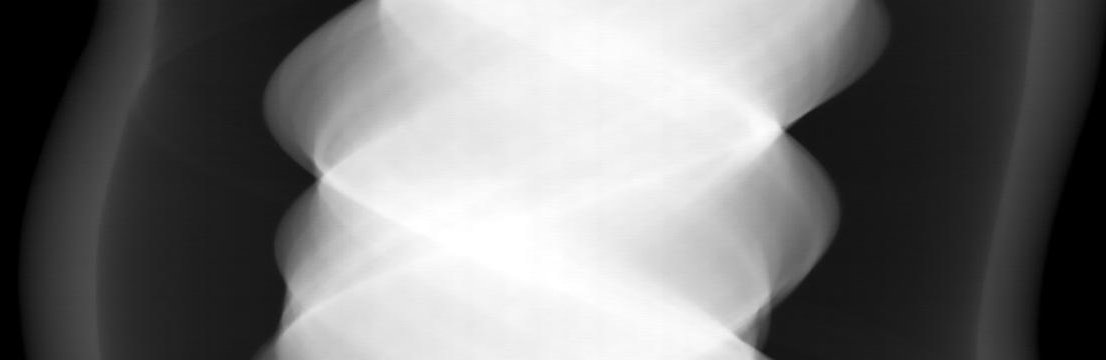 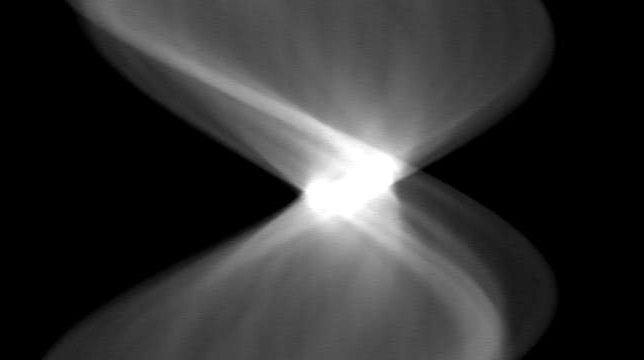 6
Determination of the required number of projections
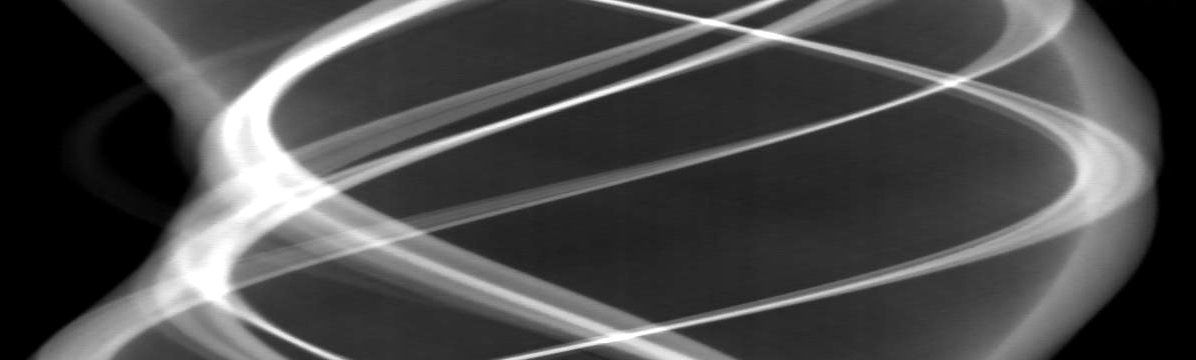 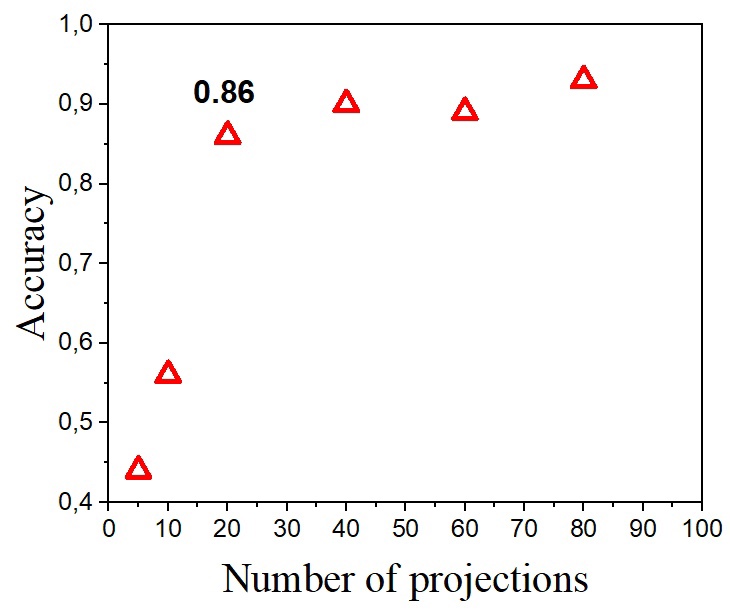 80% of data
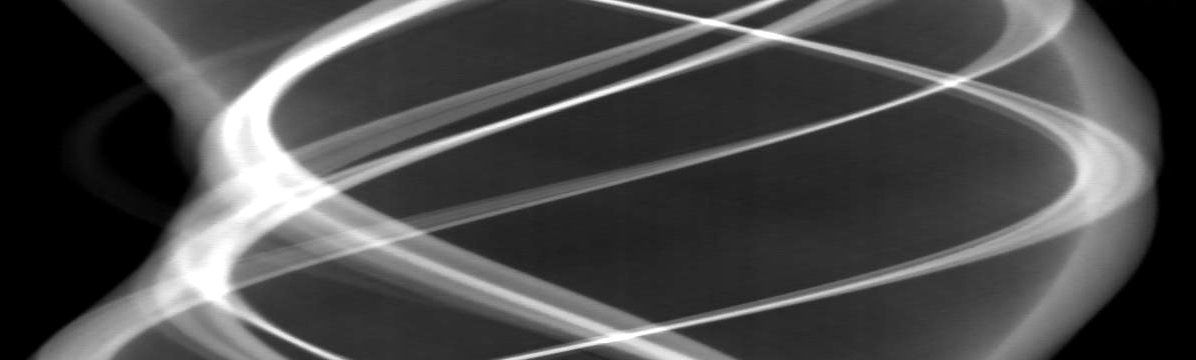 20% of data
(%)
10% of data
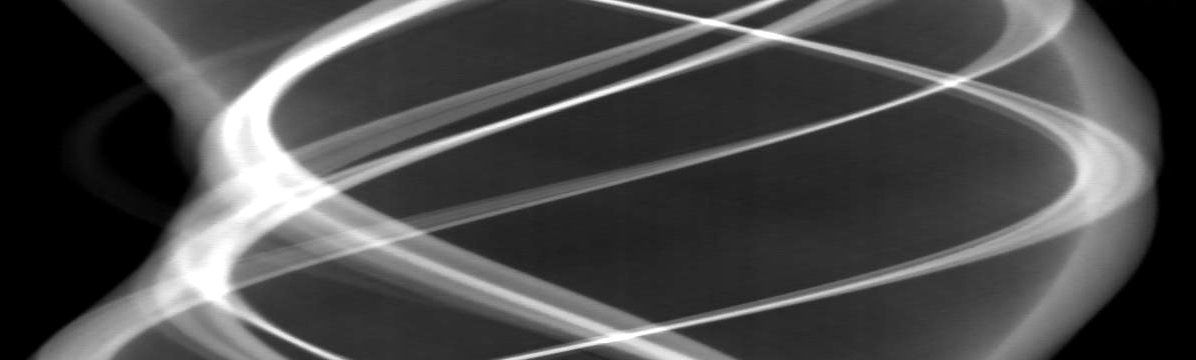 7
The results of training a CNN
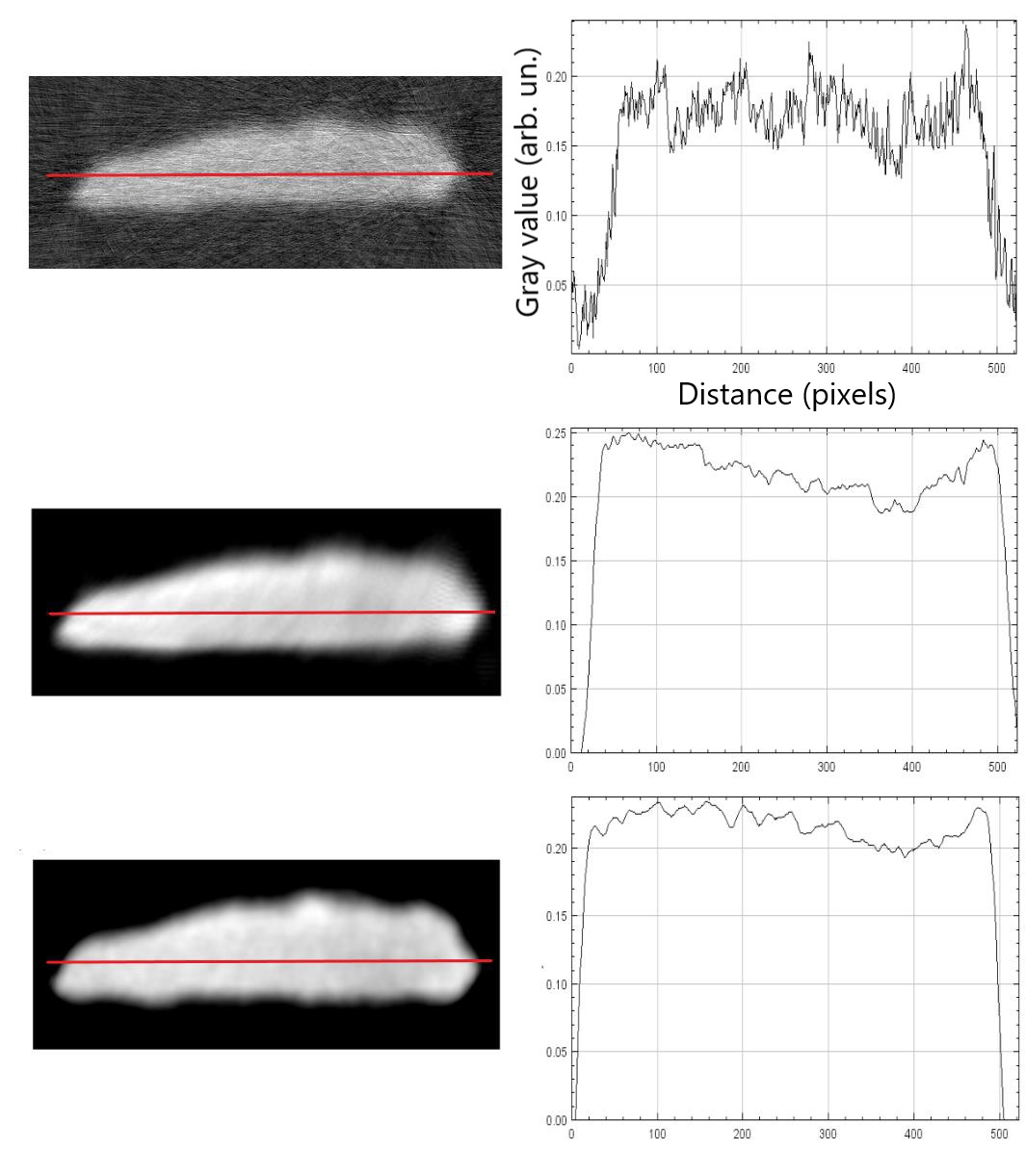 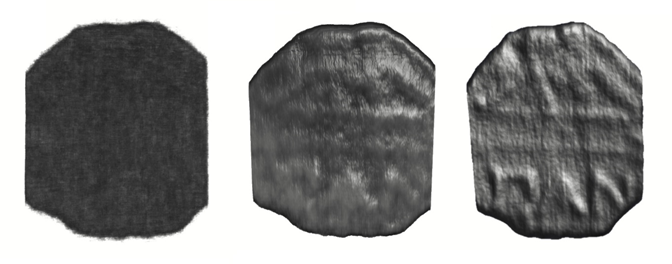 0.19
20%




20%+CNN



100%
Structure SIMilarity
SSIM:
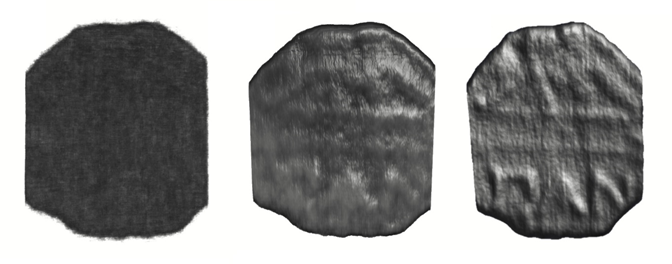 0.88
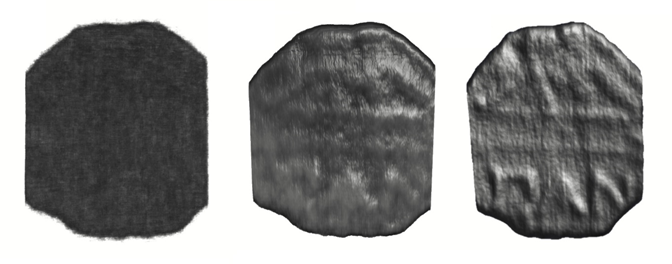 1.0
8
The results of training a CNN
SSIM:
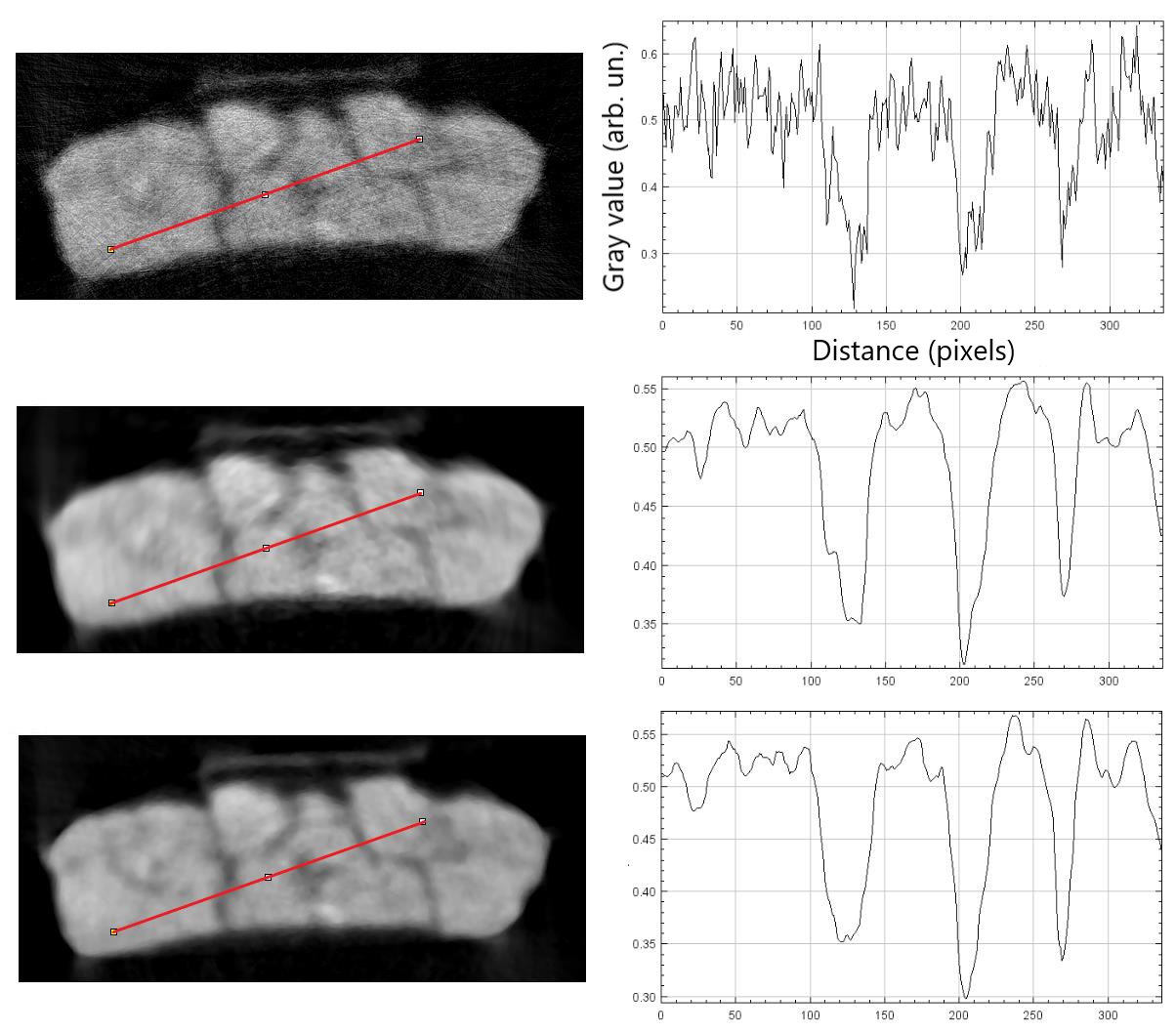 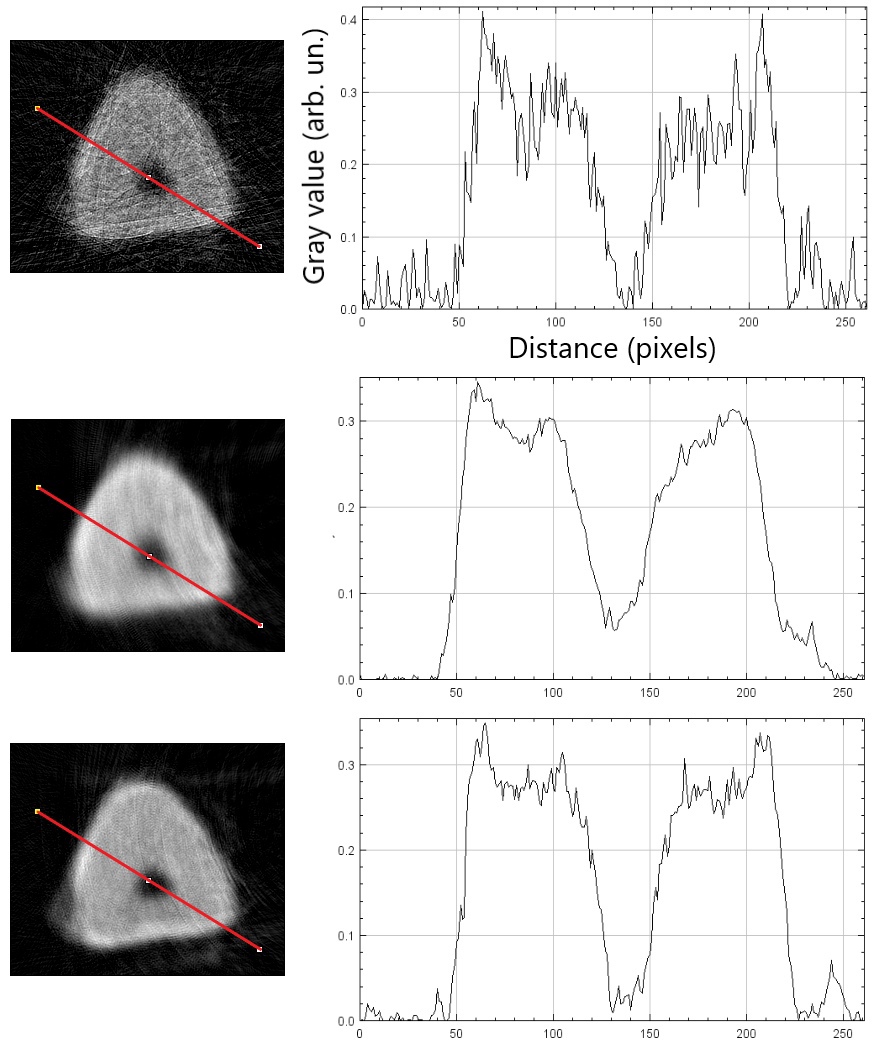 0.09
0.33
20%



20%
+
CNN



100%
0.89
0.77
1.0
1.0
9
Intermediate results
A method for reconstructing three-dimensional neutron tomography data using deep learning algorithms based on convolutional neural networks was developed.
The required number of neutron radiographic projections was determined for the reconstruction of three-dimensional models using a convolutional neural network.
Using a convolutional neural network, three-dimensional models of some cultural heritage objects were obtained from incomplete data.
Qualitative and quantitative estimates of the effectiveness of the algorithm based on a convolutional neural network were obtained.